Dětskost jako atribut literárního žánru
Případ detektivky
Jana Segi Lukavská
Vztah literatury pro děti a mládež a literatury pro dospělé
Z pohledu teorie literárního pole
Z pohledu žánrového
Žánr(y) v jednom poli/ ve více polích? Jeden žánr/ více žánrů?


„Children‘s literature is a field within a field […] and is inextricably intertwined with other fields.“ (Nodelman, 2008)
Proč existují dětské detektivky?	Proč existuje dětská literatura?
„The category of crime and detective fiction for young readers is in many ways an artificial one.“
(Routledge, 2010)

„The issue here is not what children do actually like or do need. It is how adult perceptions of what children like or need shape the literature that adults provide for children in ways that provide it with distinct markers that allow it to be identified as a genre.“ 
(Nodelman, 2008)
Různé detektivky dle věku čtenáře?
„A trust in the principles of developmental psychology leads both writers and critics to imagine not one children’s literature but a series of increasingly complex children’s literatures, each one tied to a specific dvelopmental stage or chronological age“                   								(Nodelman, 2008)
Detektivní próza (pro dospělé?) jako žánr
Příběh zločinu, příběh vyšetřování (Todorov, 2000)
objasňování tajemného zločinu, jehož vysvětlení se zdá nemožné, ale racionální úvahou se k němu mohou postavy i čtenář dobrat, typické postavy a kompozice (Mocná, 2004)
nejuzavřenější a nejpetrifikovanější žánr populární kultury“(Horváth, 2011: 14)

„iterativní schéma“ (Eco, 1995: 267+)
„znovunastolení řádu“ (Caillois, 1983)
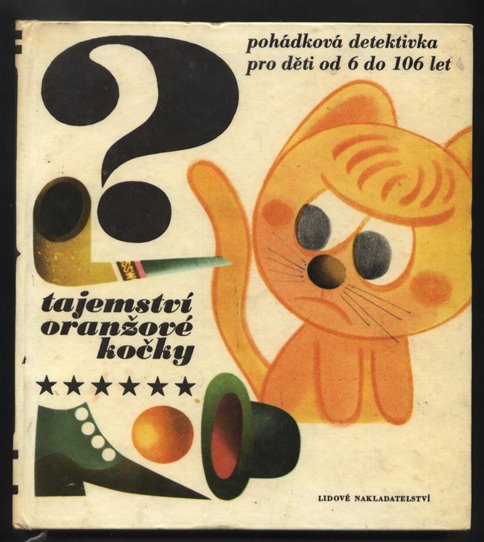 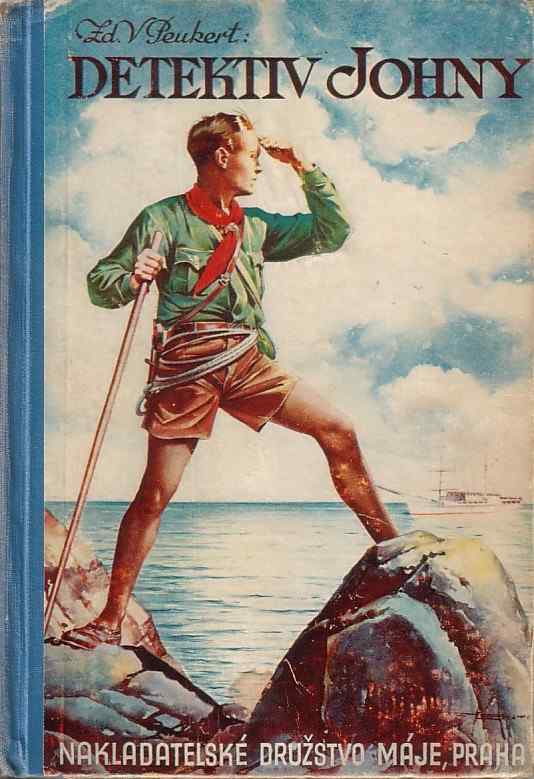 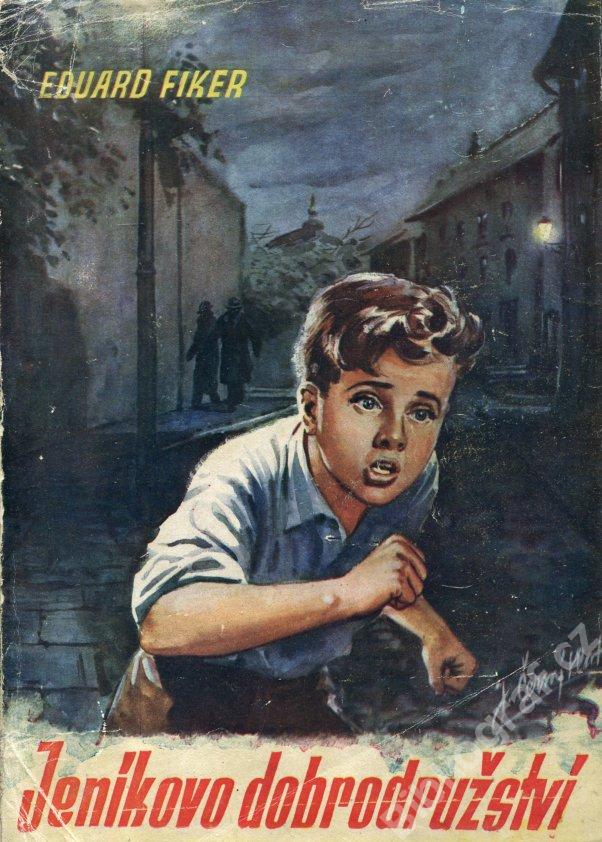 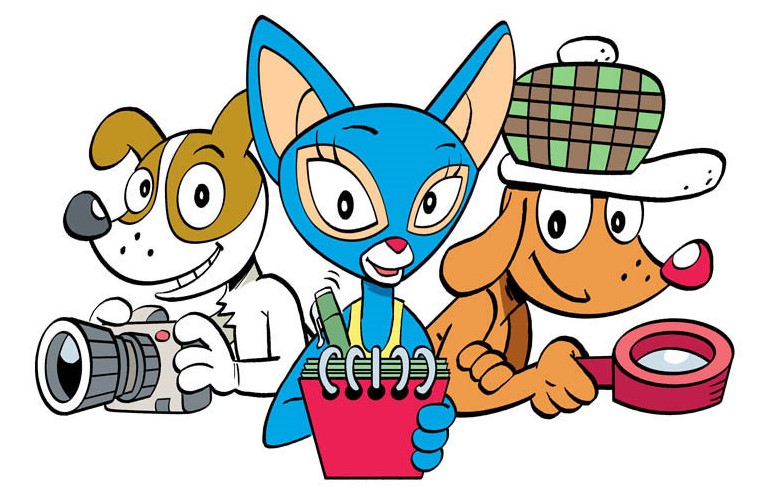 Detektivní próza pro děti jako žánr?
„Není to v pravém smyslu detektivka, jak se často opakuje […].“ (Genčiová, 1984)

Jsou dětské detektivky více dětskou literaturou, nebo detektivkami?

Časoprostor
Prázdniny / minulost (dočasné osamostatnění)
Tematizace vztahu dětí a dospělých
Detektivní próza pro děti jako žánr?
Detektivové (děti) jako kolektiv / zvířecí detektiv
 > nenápadnost, pozornost k detailům, intuice (absence hypotéz)
 > rozpolcenost detektiva
Méně závažné zločiny (tabuizace)
Aluze detektivek pro dospělé
Vztah děti x dospělí
Zvláštní pojetí racionality
Pátrání jako hra
Roger Caillois: The detective novel as a game (1983)
Dobrovolná činnost, vymezený časoprostor
Explicitní i implicitní obsažení hry
Kvízy, hádanky, osmisměrky…
Speciální nástroje
Hranice světa hry a reálného světa narušována, ale v závěru posílena
Společné (?) prvky
Příběh zločinu (potažmo předpokládaného zločinu)
Příběh vyšetřování („zaplnění narativní mezery“)
Motiv tajemství
Postava detektiva
Interpretace stop
Znovunastolení řádu
Moc TEXTU a moc KONTEXTU
Závěry
Literatura pro děti a mládež jako relativně autonomní oblast
Dětské detektivky jako „child-friendly“ varianta/ zdroj příjmů 
Hranice mezi polem literatury pro děti a literatury pro dospělé propustná, v jednom směru propustnější
Určení dětskému čtenáři (pravidla pole) důležitější než pravidla žánru (Mike Cadden, 2011)
Předpoklad omezené znalosti žánrových konvencí detektivky u dětských čtenářů, zároveň předpoklad znalosti žánrů jako pohádka, dobrodružná povídka…
Dětská detektivka jako výchovný žánr
Caillois, Roger: „The detective novel as a game“, in Most, G. W. – Stowe, W. W.: The poetics of murder. Detective fiction and literary theory (San Diego: Jovanovich, 1983).
Cadden, Mike (2011): „Genre as Nexus: The Novel for Children and Young Adults“. In WOLF, Shelby Anne (ed.): Handbook of Research on Children's and Young Adult Literature. New York: Routledge, s. 302–314.
Umberto Eco: Skeptikové a těšitelé, přel. Zdeněk Frýbort (Praha: Svoboda, 1995).
Tomáš Horváth: Tajomstvo a vražda. Model a dejiny detektívneho žánru, (Bratislava: Veda, 2011).
Dagmar Mocná: „Detektivka“, in Dagmar Mocná – Josef Peterka: Encyklopedie literárních žánrů, (Praha – Litomyšl: Paseka, 2004), s. 106–114.
Perry Nodelman: The Hidden Adult. Defining Children’s Literature (Baltimore: Johns Hopkins University Press, 2008).
Routledge, Christopher: „Crime and detective literature for young Readers“, in Rzepka, Charles J. – Horsley, Lee: A Companion to crime fiction (Singapore: Blackwell, 2010), s. 321–331
Tzvezan Todorov: „Typologie detektivního románu“, in tentýž: Poetika prózy, přel. Libuše Valentová, (Praha: Triáda, 2000), s. 99–111.